Network AccelerationSmart NICs, fpga’s, switch Offloads, …
Sean Hefty
Intel Corporation
May 2019
Endpoint AcceleratorsSmart NICs, FPGA’s, GPU’s
Objectives
Expose common software APIs to apply data operations on network flows
Support offloaded accelerations in conjunction with network
Smart NIC, FPGA, GPU, enhanced switches
Local and/or remote accelerations
Inline and look-aside
Discover available network functions
Enable functions at specific points in network data flows
This is NOT an FPGA development kit or a general API for executing on GPU kernels.
Communication Acceleration API Requirements
Discovery mechanism – available vs active
Select accelerator and function
Support local and remote accelerations
Persistent vs on-demand functions
SmartNIC SW may need to program function prior to use
SmartNIC
SmartNIC
Processor core(s)
inline
port
Network
port
inline
Compute Node
lookaside
lookaside
memory
storage
memory
storage
memory
Provide necessary input parameters and output results
Support long-running functions (out-of-band execution)
Network protocol may need enhancements
Proposed Vision of Solution
Based on internal hardware prototyping
APIs targeting application use of specific accelerations
Extend existing communication framework to support acceleration functions
Define mechanism to pass input/output parameters and invoke acceleration
Proposal (Work In Progress)
Introduce new provider capability
Extend attributes to request/report available accelerations
Introduce new OFI object that corresponds to an acceleration
Network function
Generic base definition
Specify network function with data transfers
Apply to all transfers of a specific type
Specify per operation
Network Functions
#define FI_NETWORK_FUNC	(1ULL << ?)

enum {
	/* well known functions */
	fi_nf_noop,
	fi_nf_chain,
	…,
	/* OR in FI_PROV_SPECIFIC for
	 * vendor specific functions
	 */
};

struct fi_nf_info {
	struct fi_nf_info *next;
	int                type;
	uint64_t           caps;
	uint64_t           mode;
	uint64_t           flags;
	void              *data;
	size_t             data_len;
};
New capability
Define well-known functions, allow for extensions
‘Chain’ groups multiple functions together as a single larger function
Generic structure to request/report available functions
Returned by existing fi_getinfo() call
Extend domain attributes
Network Functions
Open a network function
int fi_network_func(domain,
	struct fi_nf_info *nf_info,
	void * context,
	uint64_t flags,
	struct fid_nf **nf);

fi_ep_bind(ep, nf, flags);
e.g. flags = FI_SEND | FI_RECV
e.g. flags = FI_WRITE | FI_REMOTE_WRITE
e.g. flags = 0
Associate function with endpoint
Support providers that must configure function and endpoint prior to use
Can specify types of data transfers to apply function to
Or indicate that function will be specified when submitting the data transfer
Network Functions
Specify function to apply to the current data transfer via existing context parameters
Provide any needed input/output parameters
struct fi_nf_context {
	struct fid_nf *nf;
	void         **params;
	size_t         param_cnt;
	size_t        *param_len;
	void          *reserved[4];
};


struct fi_deferred_work { … }
fi_control(…)
FI_QUEUE_WORK
FI_SUBMIT_WORK
FI_CANCEL_WORK
FI_FLUSH_WORK
Re-use deferred work queues to execute long-running functions separate from current data transfer
Assumes results will be used by future transfer(s)
analysis
Supports discovery of local functions and available protocols
Handles setup of local hardware
Synchronous calls to open network function and bind
Still need vendor specific structures and APIs
Wraps framework
Needed: common way to reference non-host memory not in VA space
Not handled: mechanism to allocate or configure remote accelerators
Creating network function is synchronous call
network Acceleratorscollective offloads, etc.
introduction
Support fabric based offloads
Versus NIC based offloads
Immediate goal: accelerate collective operations
SmartNIC / FPGA proposal focuses on endpoint accelerations
This proposal focuses on network accelerations
Separation is purely for convenience of discussion and focus
Solution should not be limited to collectives
Avoid trying to turn OFI into MPI
network Accelerators
Switch Accelerator Optimize distributed application communication
NIC
NIC
port
inline
port
inline
lookaside
lookaside
May work in conjunction or independently from NIC acceleration
NIC involvement in protocol likely, but not required
Network accelerators
Invoked via protocol
Endpoint acceleration may be invoked via protocol or SW APIs
Intercept and process select traffic
Identify packets for processing based on application protocol fields
May have dedicated protocol for accelerations
Input/output carried in message headers and data
May require full or partial fabric configuration
Management outside scope of OFI
Collective Analysis
Analyze specific collectives as examples
Extract and generalize requirements
Identify existing or new OFI constructs that could support operation
Top priority operations (based on literature review)
HPC – All Reduce, Barrier, Broadcast
AI – All Reduce, All to All, Reduce-Scatter, All Gather
Analyzing high-level requirements, not implementation
Communication Groups
MPI_Comm_split(comm, color, key, &newcomm)
Conceptual operation:
All members of comm join a new group ‘color’
New ranks defined by key
MPI_Comm_free(comm)
MPI_Comm_dup(comm, &newcomm)
Used to separate traffic for ‘private’ communication
Groups
Ordered set of processes
All processes must define groups the same
Used to create new communicators
Barrier
MPI_Barrier(comm)
Conceptual operation:
Wait until all peers reach synchronization point
Simple OFI fit:
Each rank sends message to each peer
Each rank receives message from each peer
reliable multicast
counters
BroadcasT
MPI_Bcast(&buffer, count, datatype, rank, comm)
Conceptual operation:
Rank sends an array of datatype to each peer
OFI fit: rank issues FI_ATOMIC_WRITE to each peer
1
1
1
5
5
5
bcast
9
9
9
multicast RMA or atomic
peers may not be in sync when op starts – true for any collective
All Reduce
MPI_AllReduce(&sendbuf, &recvbuf, count, datatype, op, comm)
Conceptual operation:
Each rank sends an array of datatype to each peer
Each rank receives data from each peer
Each rank applies operation on received data and saves results
Simple OFI fit:
Each rank sends issues ATOMIC to each peer
Apply barrier
1
1
1
5
5
5
9
9
9
sum
3
3
3
15
15
15
27
27
27
multicast atomic
All to All
MPI_AlltoAll(&sendbuf, sendcount, sendtype, &recvbuf, recvcount, recvtype, comm)
Conceptual operation:
Each rank sends a subarray of datatype to each peer
Each rank receives a subarray of datatype from each peer
OFI fit: same as conceptual model
1
2
3
5
6
7
9
10
11
1
5
9
2
6
10
3
7
11
‘scatter-cast’
Reduce-Scatter
MPI_Reduce_Scatter(&sendbuf, &recvbuf, recvcount, datatype, op, comm)
Conceptual operation:
Each rank sends an array of datatype to lead rank
Lead rank receives data from each peer
Lead rank applies operation on received data
Lead rank sends a subarray of datatype to each peer
OFI fit:
Each rank sends issues ATOMIC to lead rank
Lead rank sends a subarray of datatype to each rank
1
1
1
5
5
5
9
9
9
reduce (sum)
3
15
27
scatter
3
15
27
‘scatter-cast’
All Gather
MPI_Allgather(&sendbuf, sendcount, sendtype, &recvbuf, recvcount, recvtype, comm)
Conceptual operation:
Each rank sends an array of datatype to each peer
Each rank receives an array of datatype from each peer
OFI fit: same as conceptual model
1
5
9
1
1
1
5
5
5
9
9
9
multicast
Requirement Analysis
Requirement Grab Bag
Need discovery mechanism of available accelerations
Collectives may be repeated millions of times
E.g. AI training
Collectives may repeat with the same message size
Computation times may become known
Communication times may be consistent
Support both pre-defined and user-defined operations
E.g. MPI collectives and general user functions
Requirement Grab Bag
Need number of communicating peers
May involve all or subset of peers in local AV
Peers likely have matching AV entries
Data may come from one or all peers
Collectives may be assigned a completion order priority
May be different than submission order (e.g. AI)
May mix endpoint and fabric accelerators
Ideal to allow plug-in support separate from provider
Experimental and debug purposes
network acceleration API requirements
Accelerator selection likely managed by network
Discovery mechanism – requires both endpoint and network abilities
Local and remote peer participation
May need to program network prior to use
NIC
NIC
port
inline
port
inline
lookaside
lookaside
On-demand functions only
Input parameters and output results involve multiple endpoints
Accessed through network protocols
Long-running functions may save results in network
Observations
General network accelerations
Need solution similar to SmartNIC proposal
Lower priority
Collectives
Some support for both primitive and advanced features
E.g. RMA, atomics, tagged messages and atomics, triggered ops, collective offload, etc.
Lots of potential optimizations
Could lead to wide variety of implementations
One-size-fit-all solution may be impractical
API enhancements may improve performance without network level offloads
Repeated messages of fixed size, completion priority
observations
Collective accelerations are fundamentally different
All peers must initiate
Data buffers are identified when collective operation is invoked
Providers must be able to associate transmits and receives as belonging to the same collection operation
I.e. tagged message buffers are insufficient
Peers may start the collective operations at different times
Brainstorming Ideas
Proposed Vision of Solution
APIs targeting application use of specific accelerations
Extend existing communication framework to support acceleration functions
Define mechanism to pass input/output parameters and invoke acceleration
Current OFI Toolbox
fi_getinfo
Flexible capability and discovery API
Counters
Aggregate completions
Triggered operations
Transfer results after receiving input
Multicast
Generically defined, but limited by definition to DGRAM EPs
Atomics
Both RMA and tagged message based
API Change Process
Identify candidates for API changes
Ensure there’s a reasonable path forward for most options
Vet list and analyze
Prioritize
Selectively add changes
Defer where possible
We may need them all
Possible Changes
Optional local memory registration
E.g. FI_MR_LOCAL_OPT
Allow apps to only sometimes register memory
Provider must check for valid mr_desc per call
Optimization for apps that re-use a pool of buffers for collectives, but general buffers for point to point transfers
Proposal independent from offload support
Multicast atomic operations
E.g. FI_MULTICAST | FI_ATOMIC
Enable providers that support a single atomic transfer to multiple destinations
New flag for atomic query / transfer calls
Provider can limit which atomic ops are supported
Possible Changes
Identify multicast target destinations
Endpoint joins group – fi_join()
Uses existing API
Which endpoints belong to group is undefined
Number of endpoints in group is undefined
Obtain address representing all addresses in an AV
New AV call
Only works if all peer EPs are involved in communication
May need mechanism to include/exclude entries
Existing multicast APIs do not match semantics, need something new
Add priority to transfers
Feasibility of implementation questionable
Possible Changes
Gathered receive operations
E.g. FI_MULTI_RECV | FI_TAGGED | FI_RMA
Merging of multi-receive, tagged messages, and RMA semantics
Receiver identifies target buffer
Sender specifies offset
TBD: determine responsibility for when gather is complete
User tracks number of receives (e.g. counters)
Provider performs the tracking (e.g. buffer is fully consumed)
Issue: need to know when entire collective is finished
I.e. all peers have finished this receive op
Possible Changes
Network functions for network accelerations
Proposed for endpoint accelerations
Network accelerations may require additional semantics
Asynchronous setup
More complex input/output
API ProposalStill as a work in progress
collective membership
Models
App fully manages the membership
OFI manages the membership
App managed membership
App performs collective to setup membership
App interfaces to fabric agent to configure resources
App informs OFI of membership
OFI managed membership
App informs OFI members
OFI provider performs collective to setup membership
Provider interacts with any fabric agents
collective membership
Two step process
Identify peer members – local setup (~MPI groups)
Join collective
Local setup – app managed membership
Network setup (~MPI comm creation) – OFI managed membership
Identify members
New construct – AV Set
Identifies a subset of addresses in an AV
Operations to modify and derive new AV Sets
Likely requires AV table
Provider may not maintain an address list if AV map is used
AV Sets
fi_av_set(av, attr, fid_av_set **set, uint64_t flags, void *context);
Defines members for collective operations
fi_av_set_attr
count – number of members
start_addr / end_addr – range of address to include as members
stride – identifies which members in range to include
Only makes sense for AV table
AV Set operations
union(set1, set2)				set1 = set1 U set2
intersection(set1, set2)		set1 = set1 ∩ set2
difference(set1, set2)			set1 = set1 – set2
insert / remove
join group
Treat membership in a collective group the same as a multicast group
fi_join(ep, addr, flags, mc_fid, context)
fi_mc_addr(mc_fid)  fi_addr_t
Join operates asynchronously, writes event to EQ
Assumes all members join collectively
Flags – FI_COLLECTIVE must be set
Addr – references AV Set
Must close group to release any resources
TBD: lifetime of AV Set relative to group
TBD: handle non-universe based joins
MPI membership Mappings
Some mappings require multiple OFI calls
OFI has simplified API
fi_av_set()
MPI_Group_range_incl(Universe, 1, ranges[1][3], *group)
MPI_Group_range_excl(Universe, 1, ranges[1][3], *group)
fi_av_set_union / intersect / diff
MPI_Group_union / intersection / difference
fi_av_set_insert / remove
MPI_Group_incl / excl(group, 1, addr, &group)
fi_join()
MPI_Comm_create(Universe, group, &comm)
Collective operations
New FI_COLLECTIVE capability bit
Secondary capability – provider may offer even if not requested
Access using existing atomic interface
Uses FI_COLLECTIVE flag to indicate collective operation
Allows for interpretation of destination address
Create new static inline wrappers for user convenience
Details on collectives supported and limits obtained using atomic query APIs
Support most common collective operations
Limited to those which can map cleanly to the atomic interfaces
Additional restrictions apply
barrier
fi_barrier(ep, coll_addr, flags, context)
flags |= FI_COLLECTIVE
New datatype FI_VOID
New op FI_BARRIER
Destination buffer ignored

fi_atomic(ep, NULL, 0, NULL, coll_addr, 0, 0, FI_VOID, FI_BARRIER, context)
broadcast
fi_broadcast(ep, buf, count, desc, coll_addr, datatype, flags, context)
Flags – requires FI_SEND or FI_RECV to identify the source of the broadcast
buf is treated as either transmit or receive buffer based on flags
flags |= FI_COLLECTIVE
op is FI_WRITE
Destination buffer ignored

fi_atomic(ep, buf, count, desc, coll_addr, 0, 0, datatype, FI_WRITE, context)
May need to be fi_fetch_atomic() to handle const params
Could use FI_READ on receive side
All Reduce
fi_allreduce(ep, buf, count, desc, result, result_desc, coll_addr, datatype, op, flags, context)
flags |= FI_COLLECTIVE

fi_fetch_atomic(ep, buf, count, desc, result, result_desc, coll_addr, 0, 0, datatype, op, context)
All To ALL
MPI_AlltoAll(&sendbuf, sendcount, sendtype,&recvbuf, recvcount, recvtype, comm)
Does not map natively to existing OFI calls
Can map to atomic fetch with restrictions
Can sendtype differ from recvtype in practice?
Can type be replaced with size in bytes?
Will peers use different values for send/recv count?
I.e. can recvcount be calculated from sendcount and size of collective group?
All To ALL
fi_alltoall(ep, buf, count, desc, result, result_desc, coll_addr, 0, 0, datatype, context)
Require same datatype for send and receive buffers
Results distributed evenly to all peers

fi_fetch_atomic(ep, buf, count, desc, result, result_desc, coll_addr, 0, 0, datatype, FI_ALLTOALL, context)
Reduce-scatter
fi_reduce_scatter(ep, buf, count, desc, result, result_desc, coll_addr, datatype, op, flags, context)
flags |= FI_COLLECTIVE | FI_SCATTER
Need new flag to indicate scattering of results

fi_fetch_atomic(ep, buf, count, desc, result, result_desc, coll_addr, 0, 0, datatype, op, context)
all-gather
MPI_Allgather(&sendbuf, sendcount, sendtype, &recvbuf, recvcount, recvtype, comm)
Similar issues and discussion as All to All
fi_allgather(ep, buf, count, desc, result, result_desc, coll_addr, 0, 0, datatype, context)
Require same datatype for send and receive buffers
Results distributed evenly to all peers

fi_fetch_atomic(ep, buf, count, desc, result, result_desc, coll_addr, 0, 0, datatype, FI_ALLGATHER, context)
OFI Collective Documentation
Ordering
Completion ordering definition unchanged
Collectives of the same type matched with peers based on submission order
Same atomic call, operation, and data type
Completions
Operations are asynchronous (same as other transfer operations)
Notification via CQ or counter increment
Support
Indicated by FI_COLLECTIVE capability bit
Details via atomic query calls
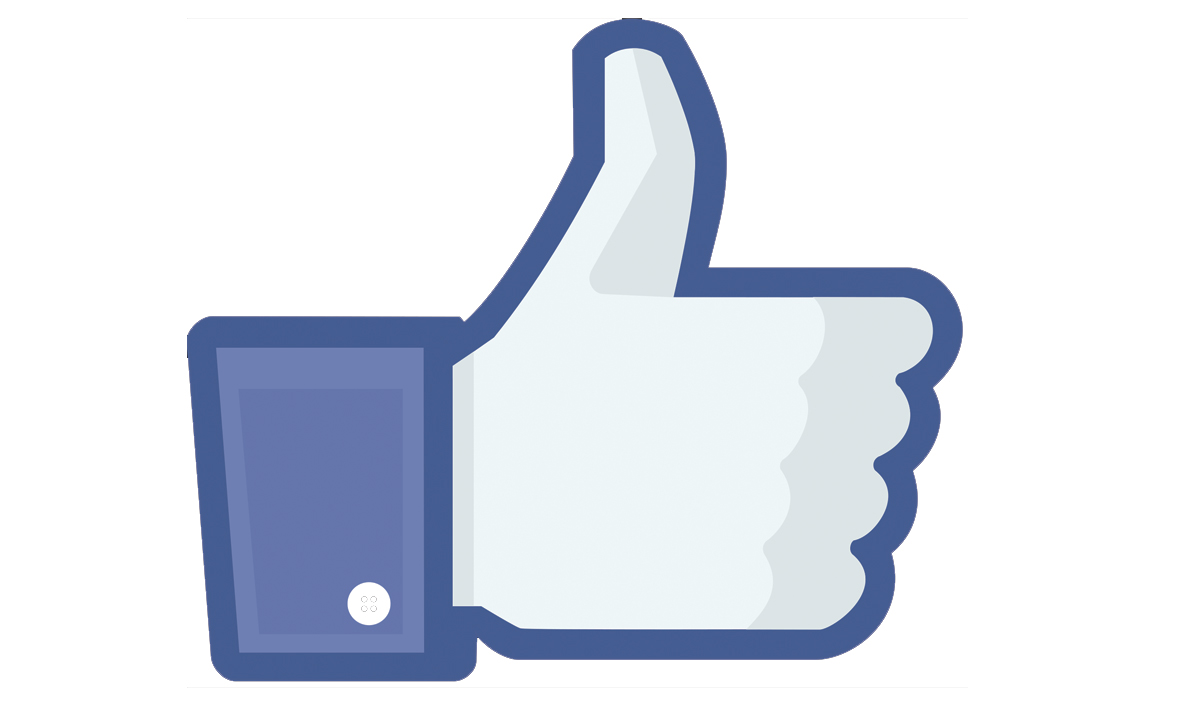 THANK YOU